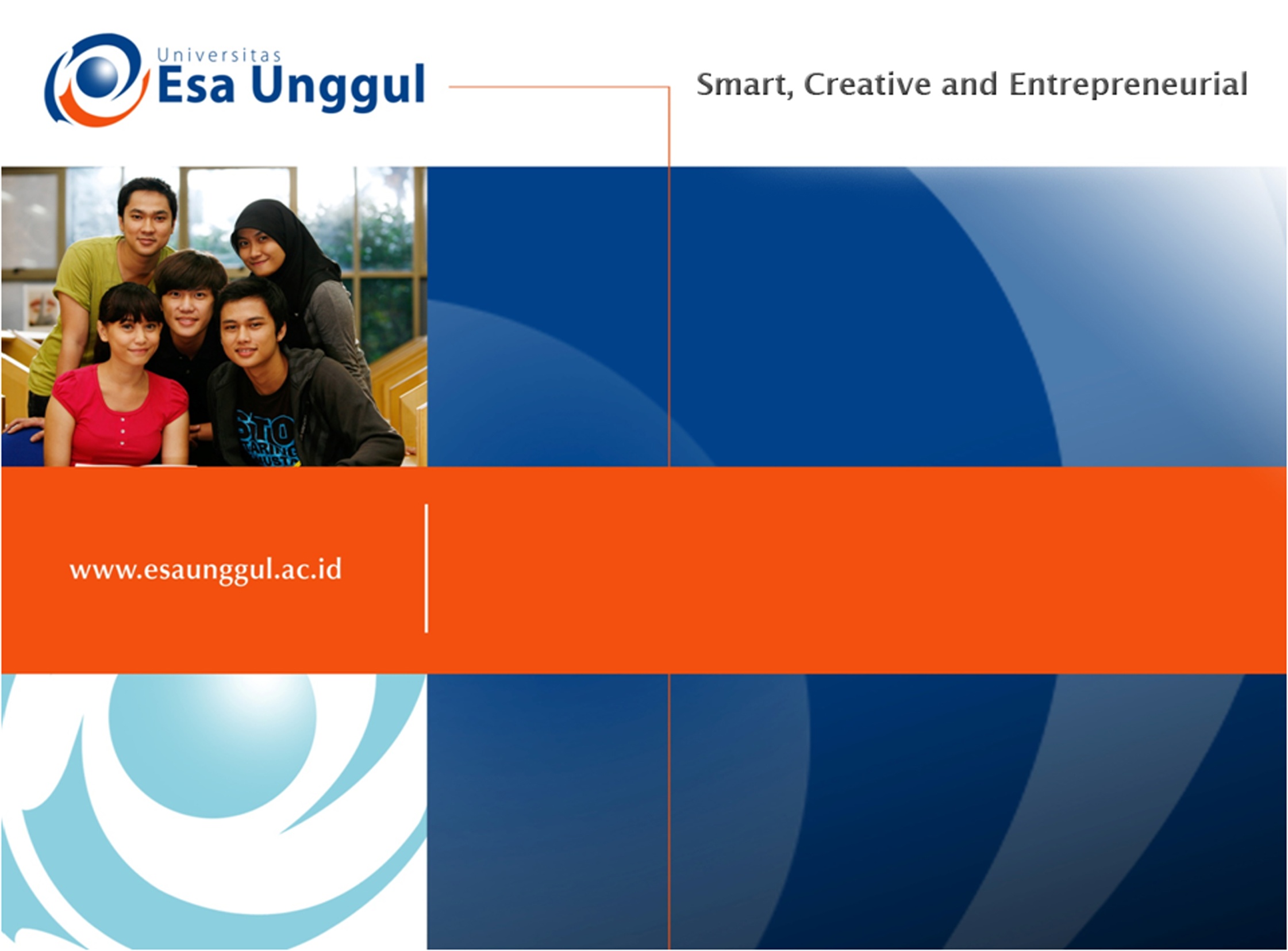 INTRODUCTION TO LINGUISTICS
SESSION 13
RIKA MUTIARA, S.Pd., M.Hum.
PENDIDIKAN BAHASA INGGRIS, FKIP
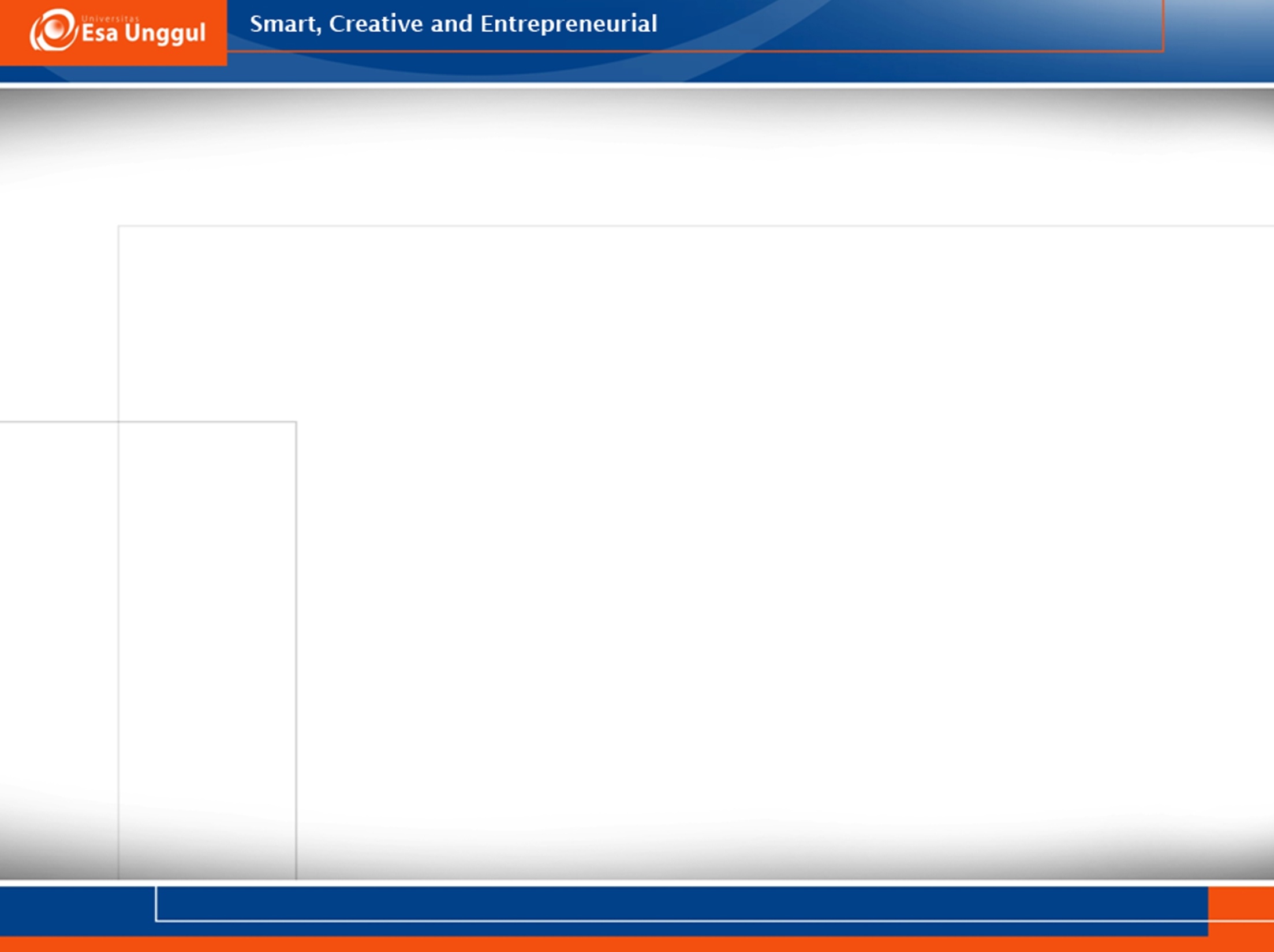 L2 acquisition
Unlike L1 acquisition, which is uniformly successful across children and languages, adults vary considerably in their ability to acquire an L2 completely.
Success may depend on a range of factors, including age, talent, motivation, and whether you are in the country where the language is spoken or sitting in a classroom with no further contact with native speakers. 
L2 acquisition is something different from L1 acquisition.
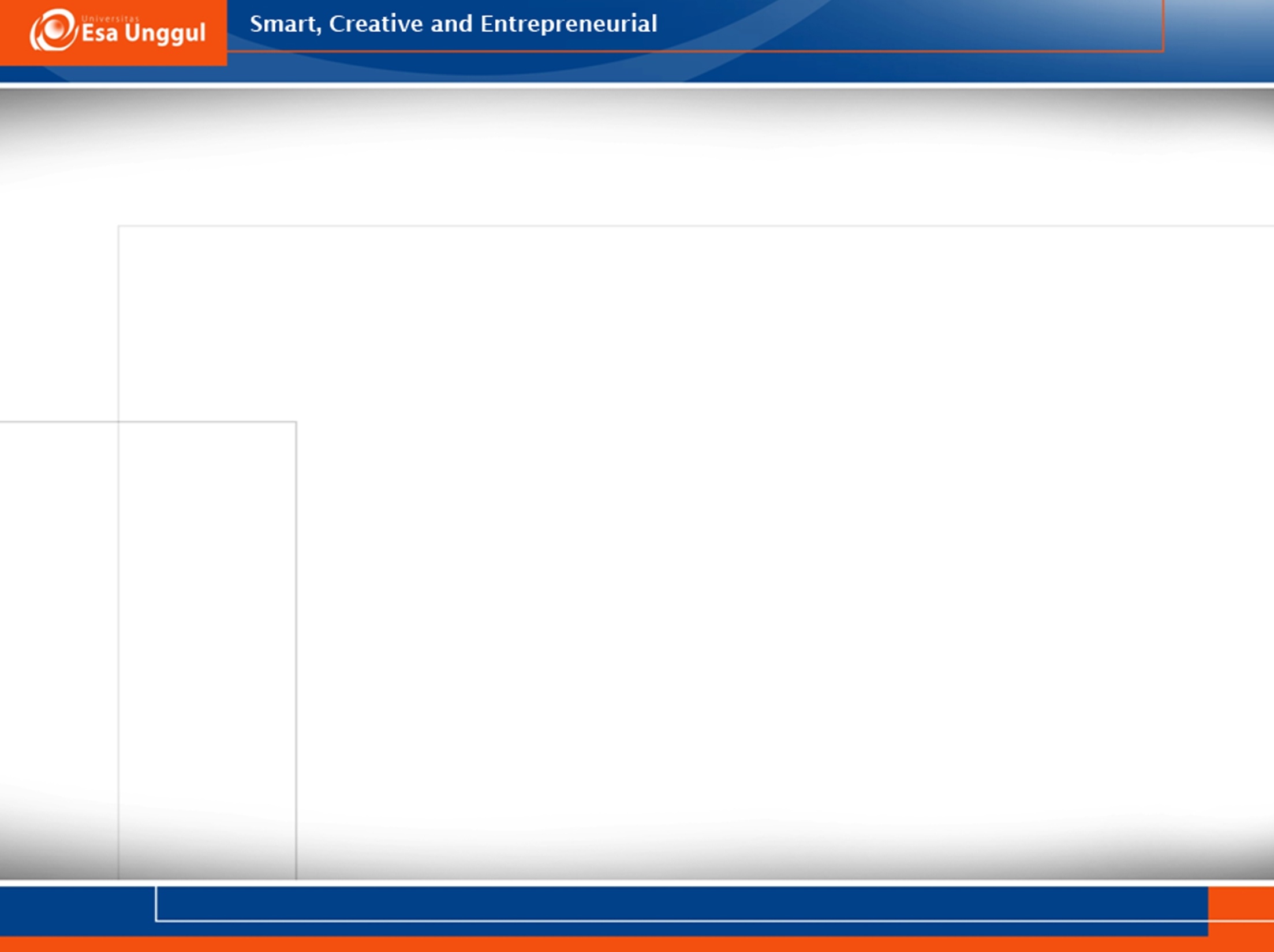 L2 acquisition
In certain important respects, however, L2 acquisition is like L1 acquisition.
Like L1ers, L2ers do not acquire their second language overnight; they go through stages. 
Like L1ers, L2ers construct grammars. These grammars reflect their competence in the L2 at each stage, and so their language at any particular point, though not native-like, is rule-governed and not haphazard. 
The intermediate grammars that L2ers create on their way to the target have been called interlanguage grammars.
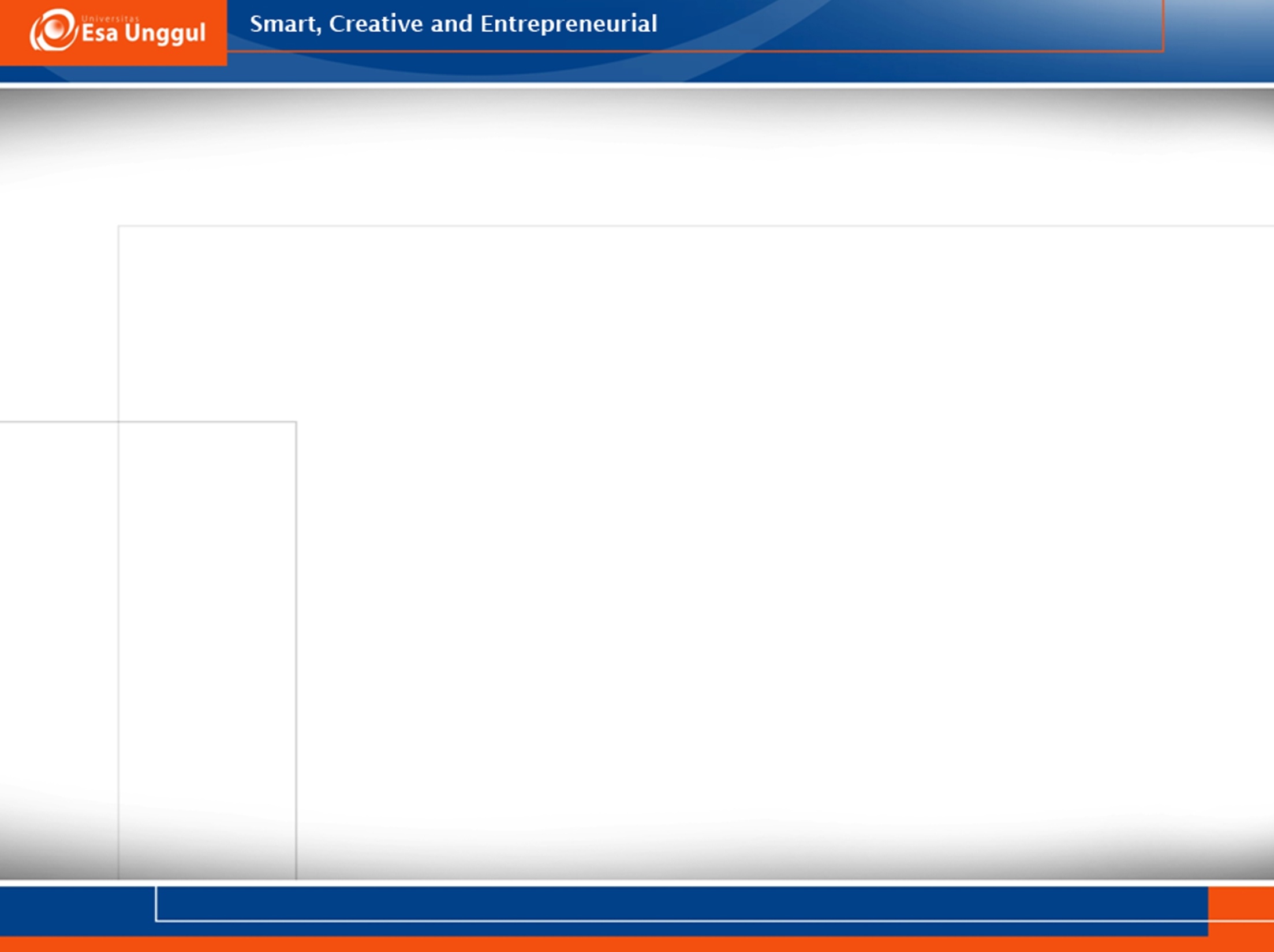 Interlanguage
She have a dinner. 
My house new
I going to school.
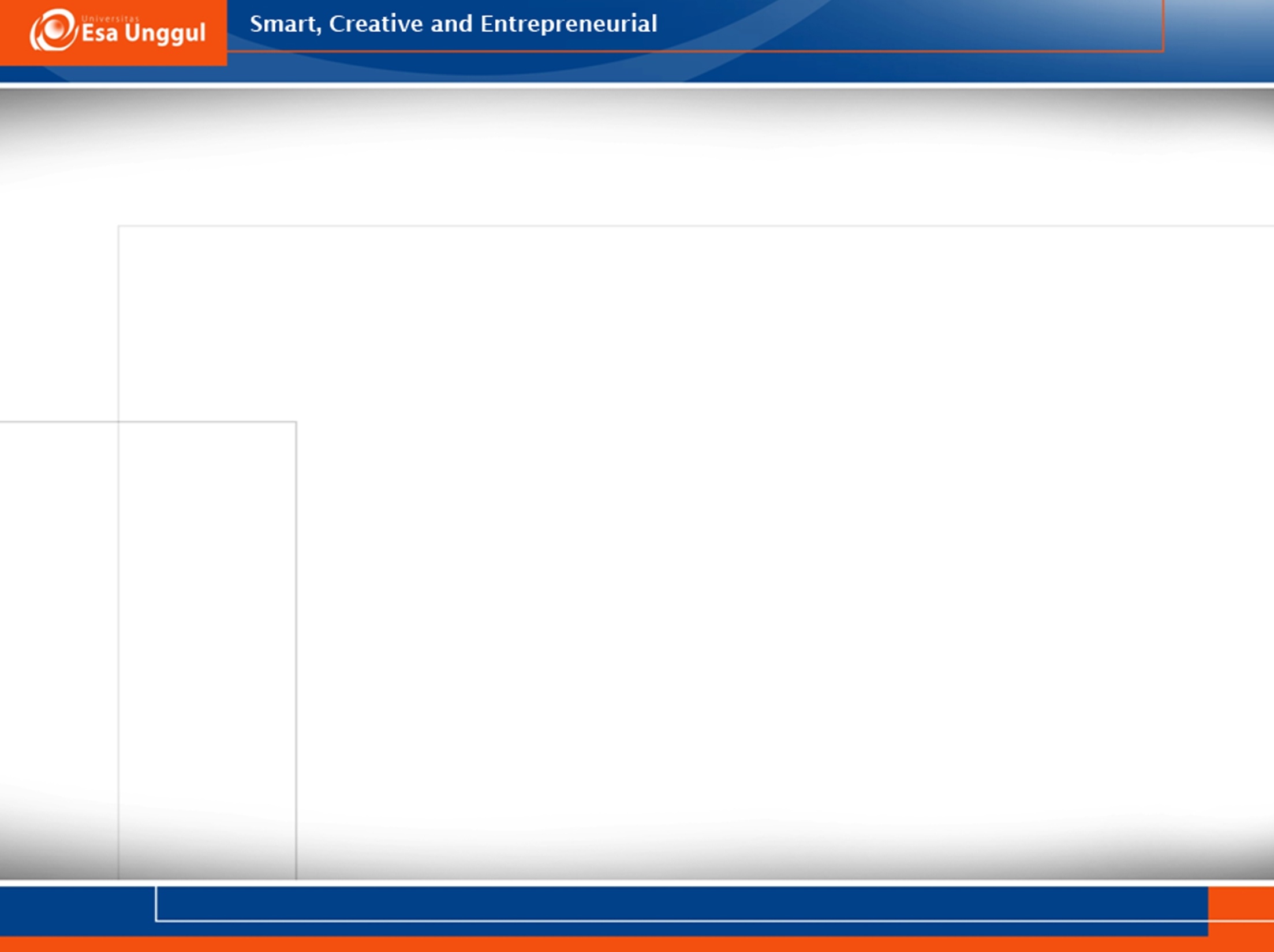 Native language in L2 acquisition
L2ers—especially at the beginning stages of acquiring their L2—seem to rely on their L1 grammar to some extent.
The transfer of grammatical rules from their L1. 
This is most obvious in phonology. L2ers generally speak with an accent because they may transfer the phonemes, phonological rules, or syllable structures of their first language to their second language.
Japanese speaker, who does not distinguish between write [raɪt] and light [laɪt] because the r/l distinction is not phonemic in Japanese.
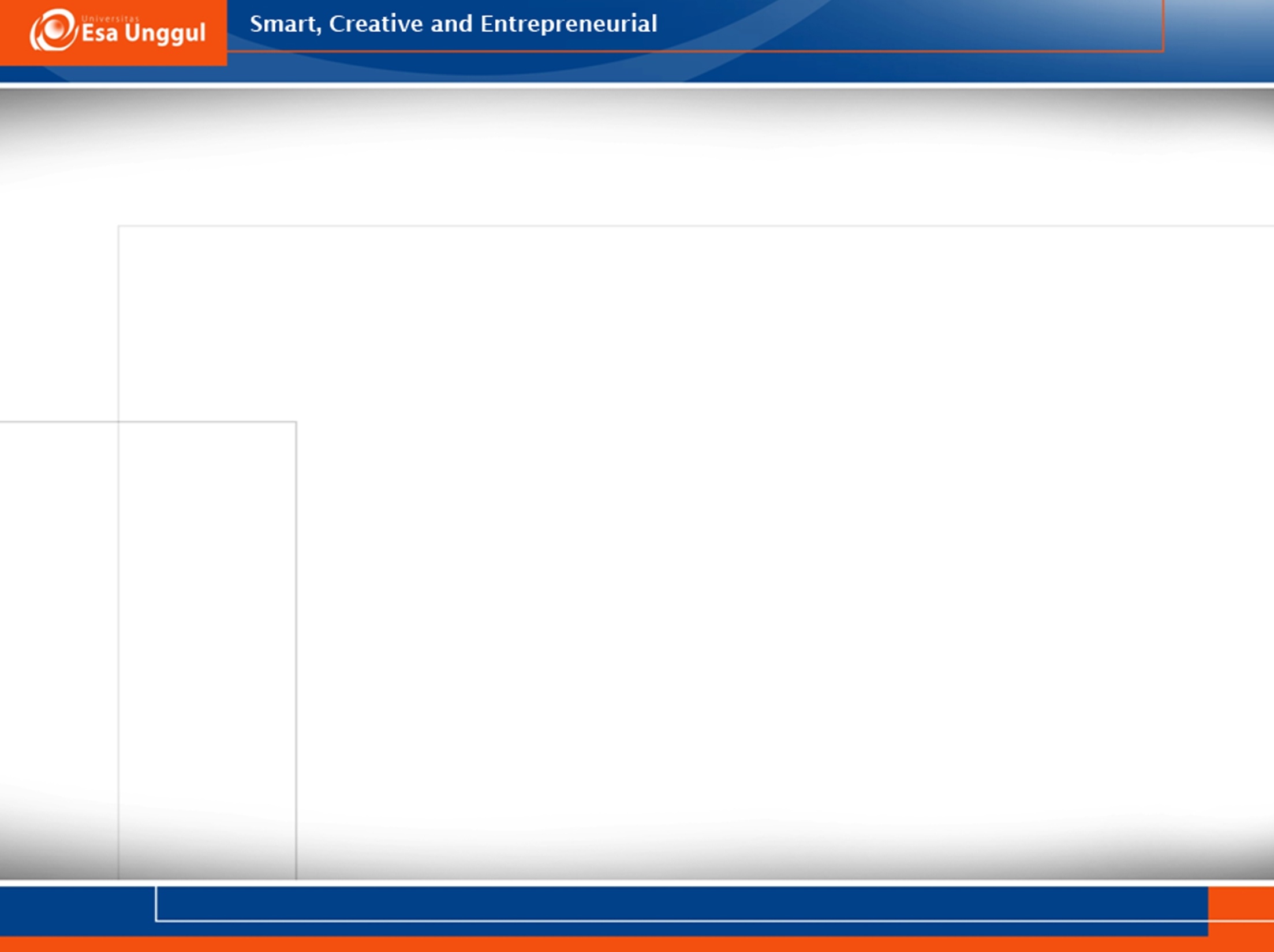 Native language in L2 acquisition
Native language influence is also found in the syntax and morphology. 
This influence shows up as a wholesale transfer of a particular piece of grammar. For example, a Spanish speaker acquiring English might drop subjects in nonimperative sentences because this is possible in Spanish, as illustrated by the following examples:
Hey, is not funny.
In here have the mouth.
Live in Colombia.
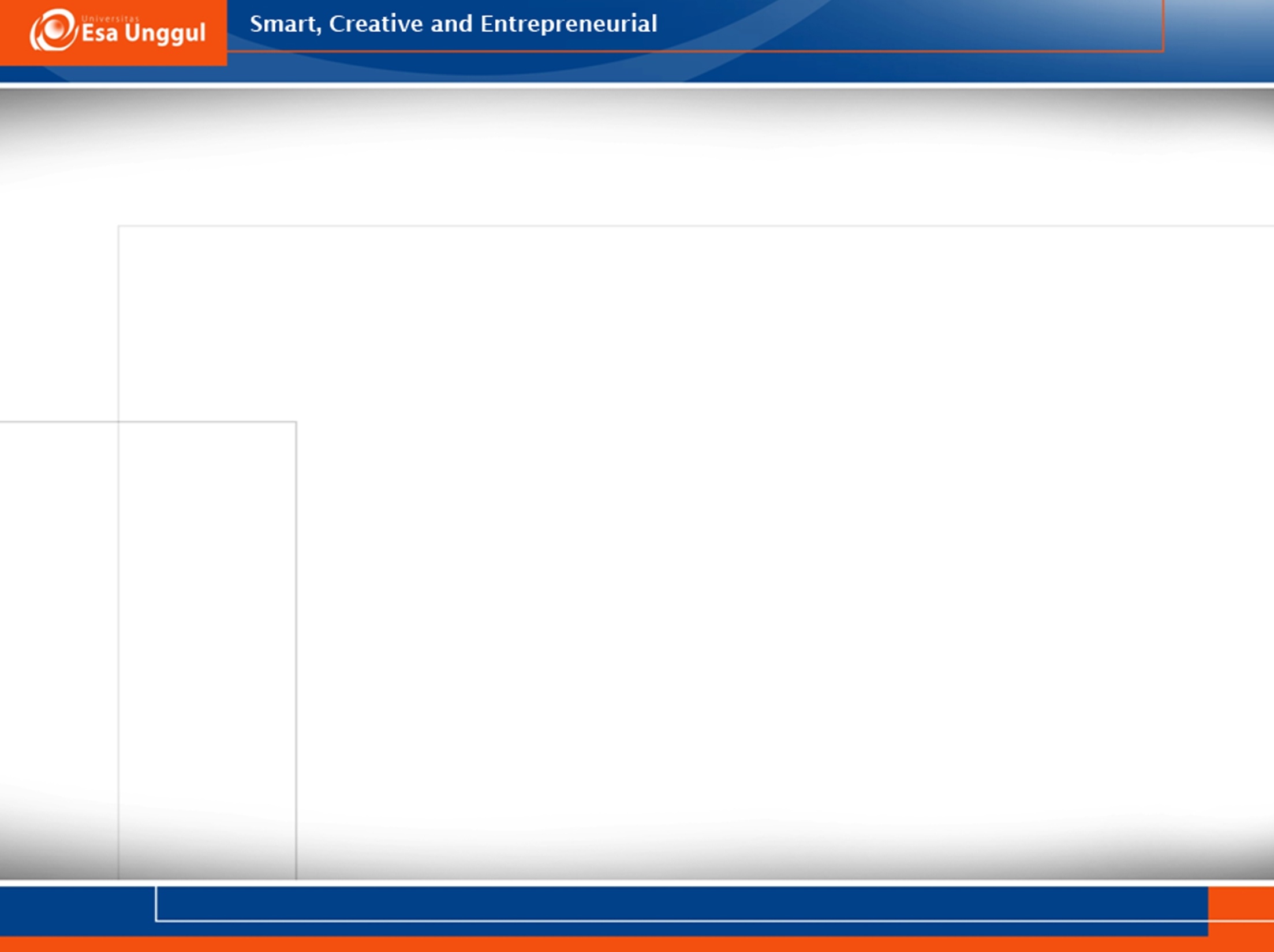 Native language in L2 acquisition
People whose L1 is German acquire English yes-no questions faster than Japanese speakers do. 
This is because German has a verb movement rule for forming yes-no questions that is very close to the English Aux movement rule.
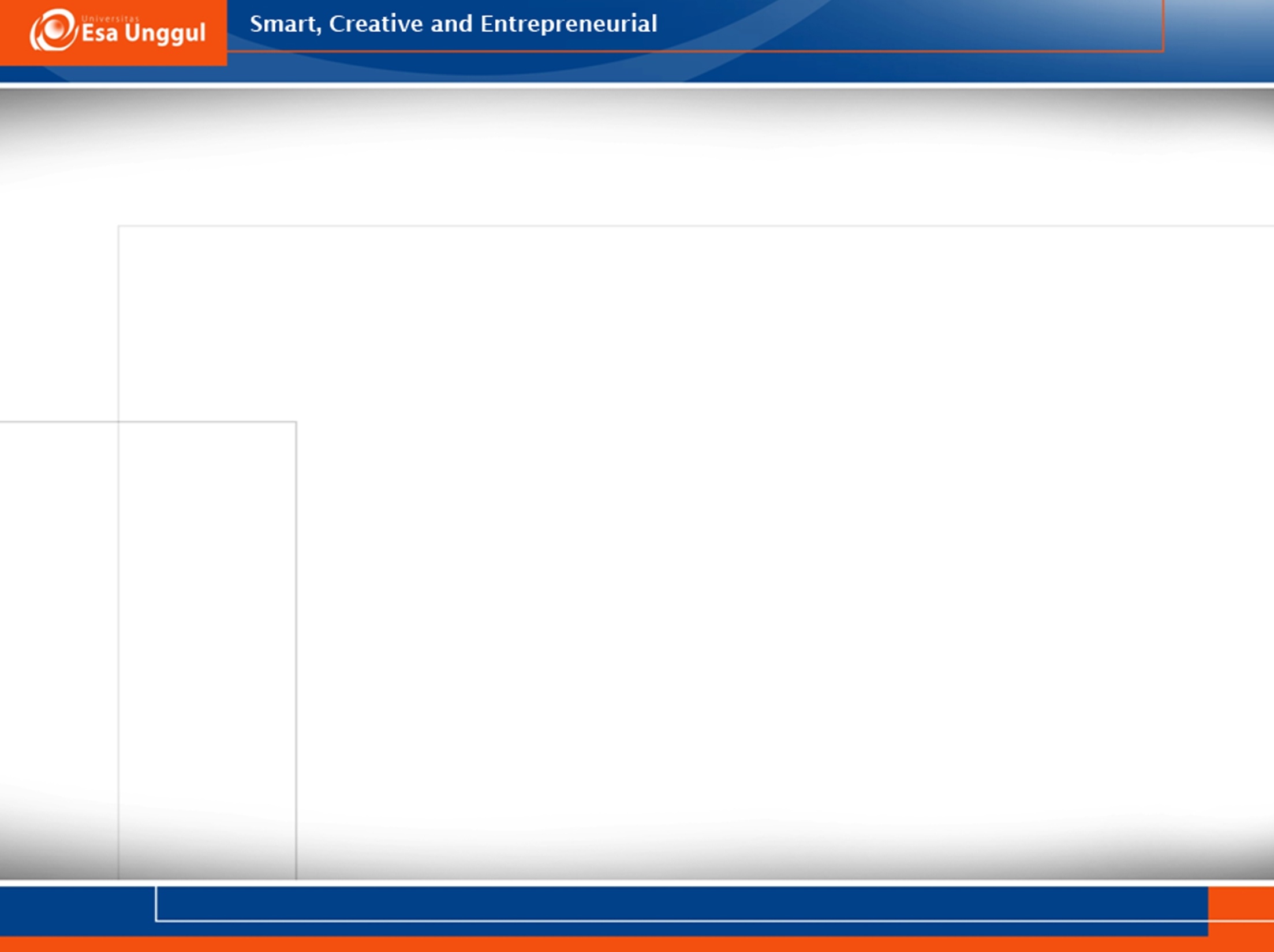 Is there a critical period for L2 acquisition?
Age is a significant factor in L2 acquisition. The younger a person is when exposed to a second language, the more likely she is to achieve native-like competence.
L2 acquisition abilities gradually decline with age and that there are “sensitive periods” for the native-like mastery of certain aspects of the L2.
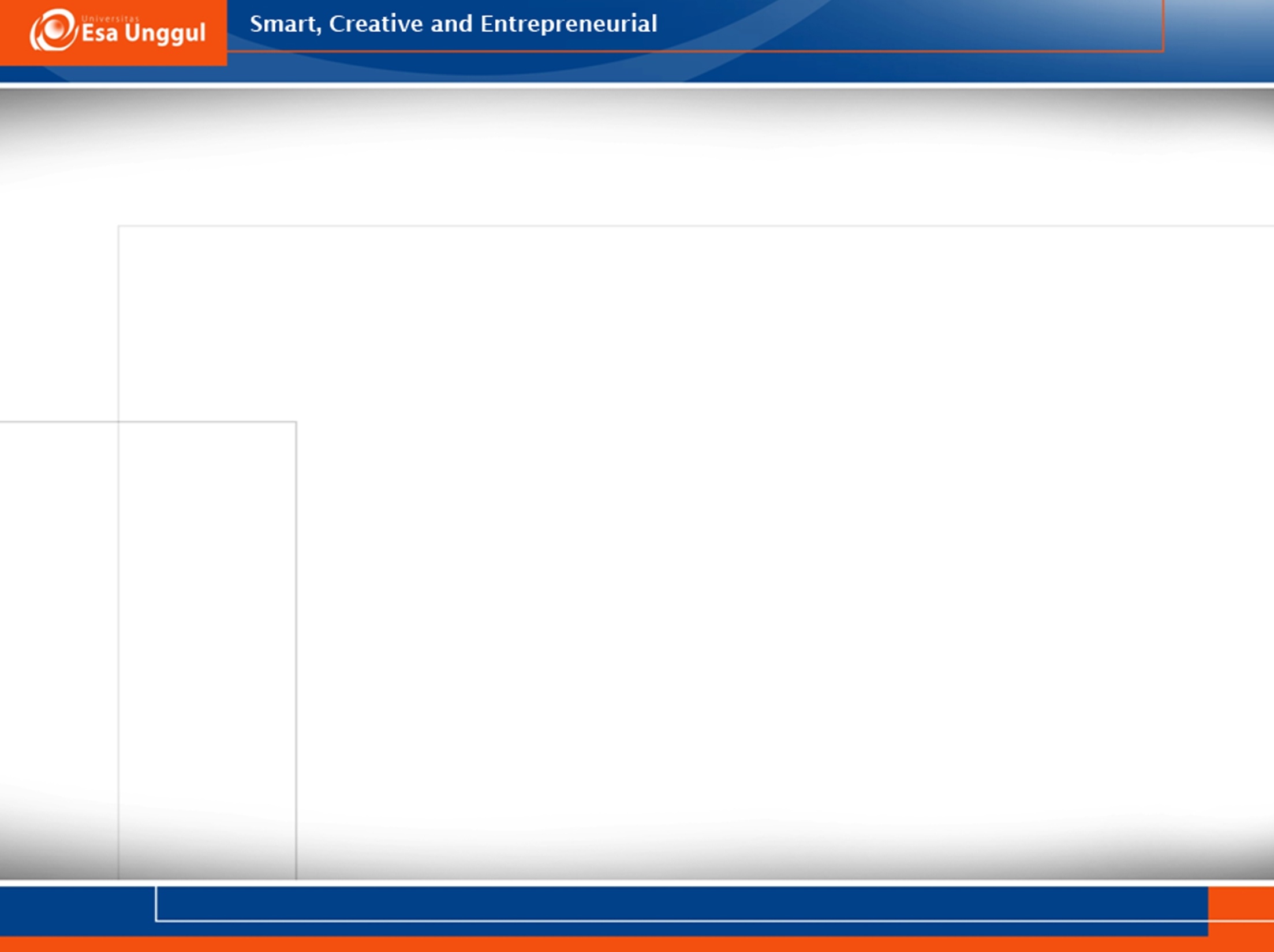 Stephen Krashen's 5 hypotheses of second language acquisition
The acquisition-learning distinction
The natural order hypothesis
The monitor hypothesis
The input hypothesis
The affective filter hypothesis
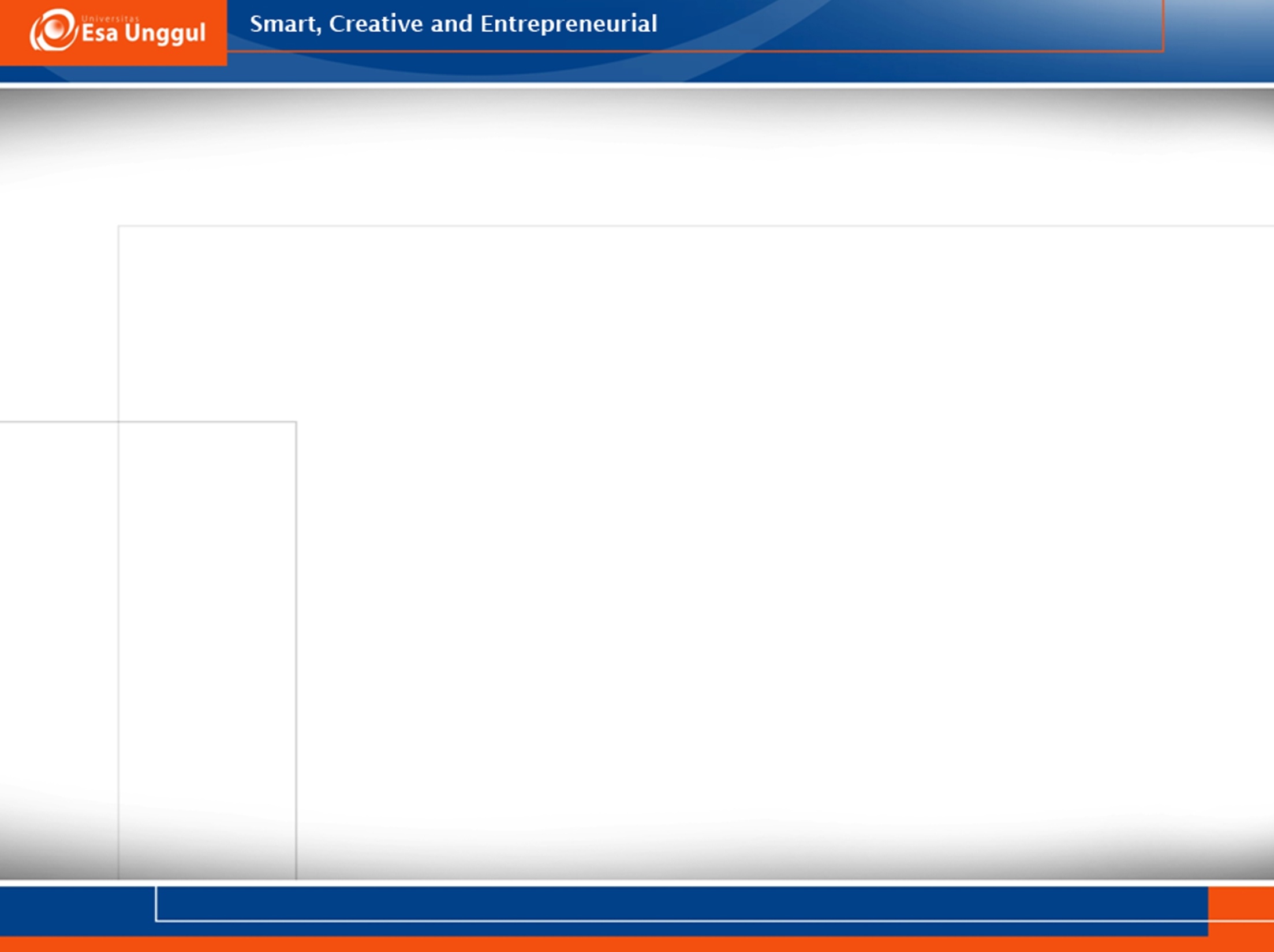 The acquisition-learning process
Language acquisition is a subconscious process. 
The result of language acquisition, acquired competence, is also subconscious. We have a "feel" for correctness.
The term "learning“ refers to conscious knowledge of a second language, knowing the rules, being aware of them, and being able to talk about them. 
Error correction has little or no effect on subconscious acquisition, but is thought to be useful for conscious learning.
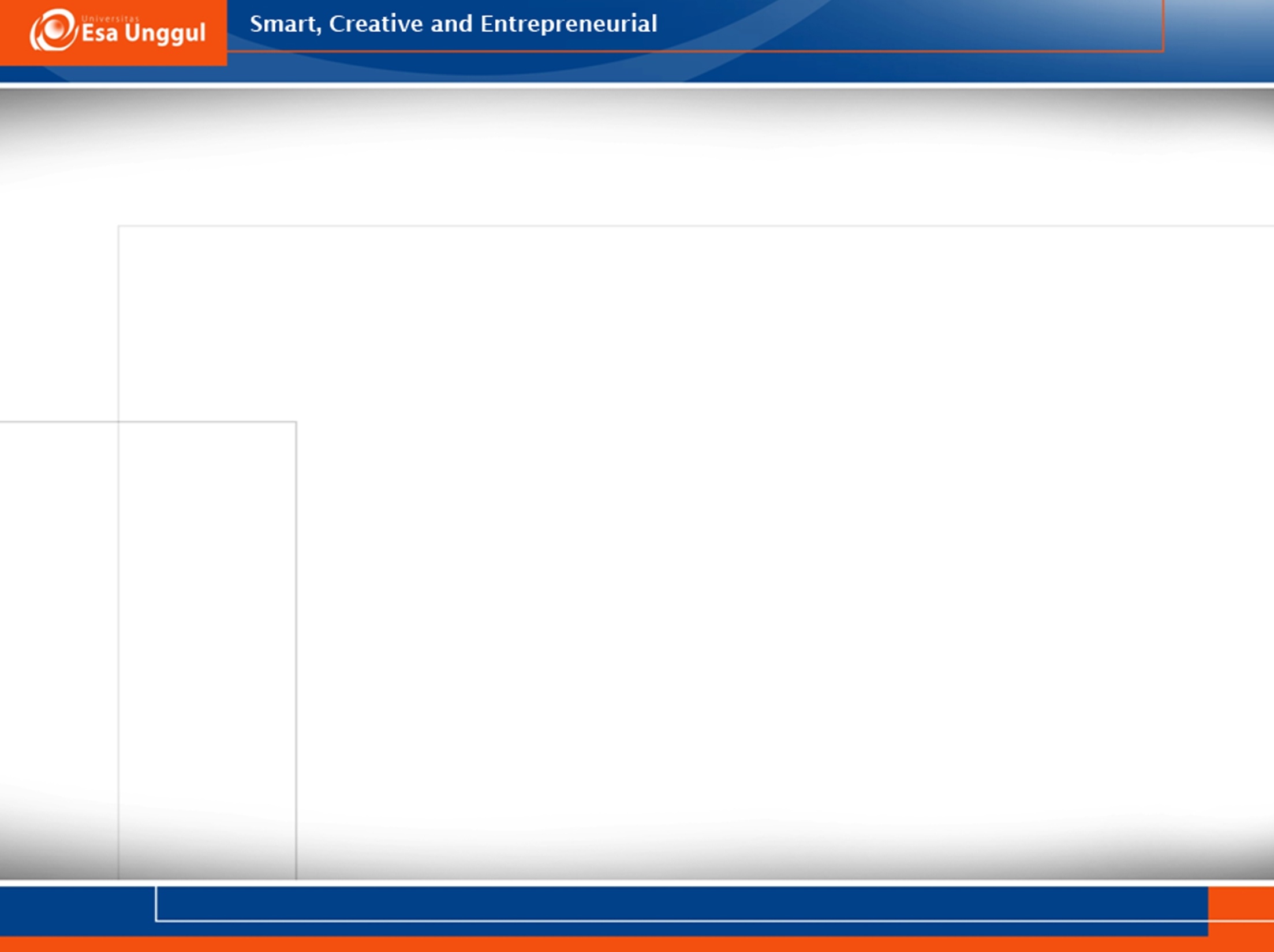 The natural order hypothesis
Acquirers of a given language tend to acquire certain grammatical structures early, and others later.
Brown (1973) reported that children acquiring English as a L1 tended to acquire certain grammatical morphemes, or functions words, earlier than others. 
For example, the progressive marker ing (as in "He is playing baseball".) and the plural marker /s/ ("two dogs") were among the first morphemes acquired, while the third person singular marker /s/ (as in "He lives in New York") and the possessive /s/ ("John's hat") were typically acquired much later.
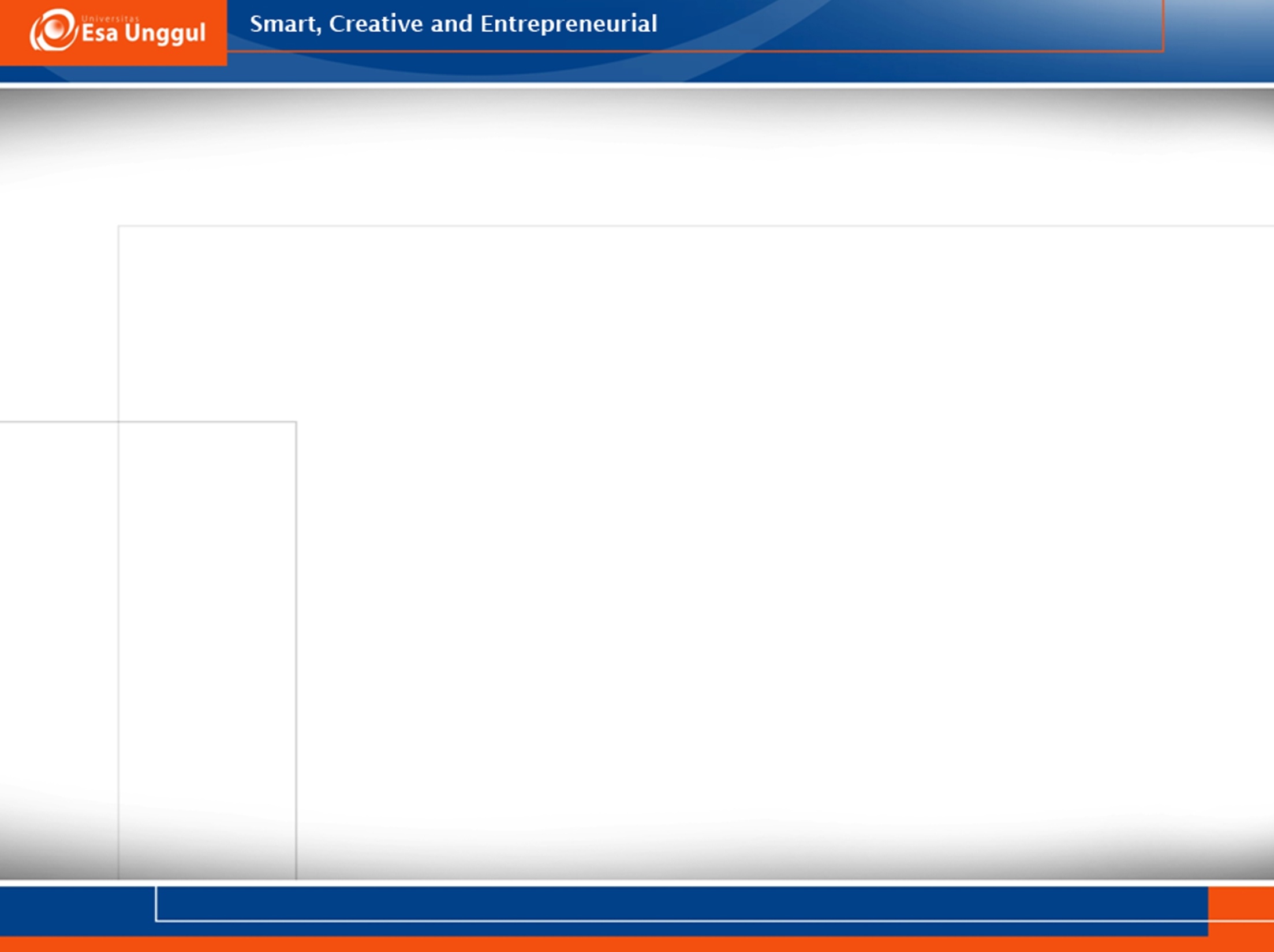 The natural order hypothesis
The implication of the natural order hypothesis is not that our syllabi should be based on the order found in the studies discussed.
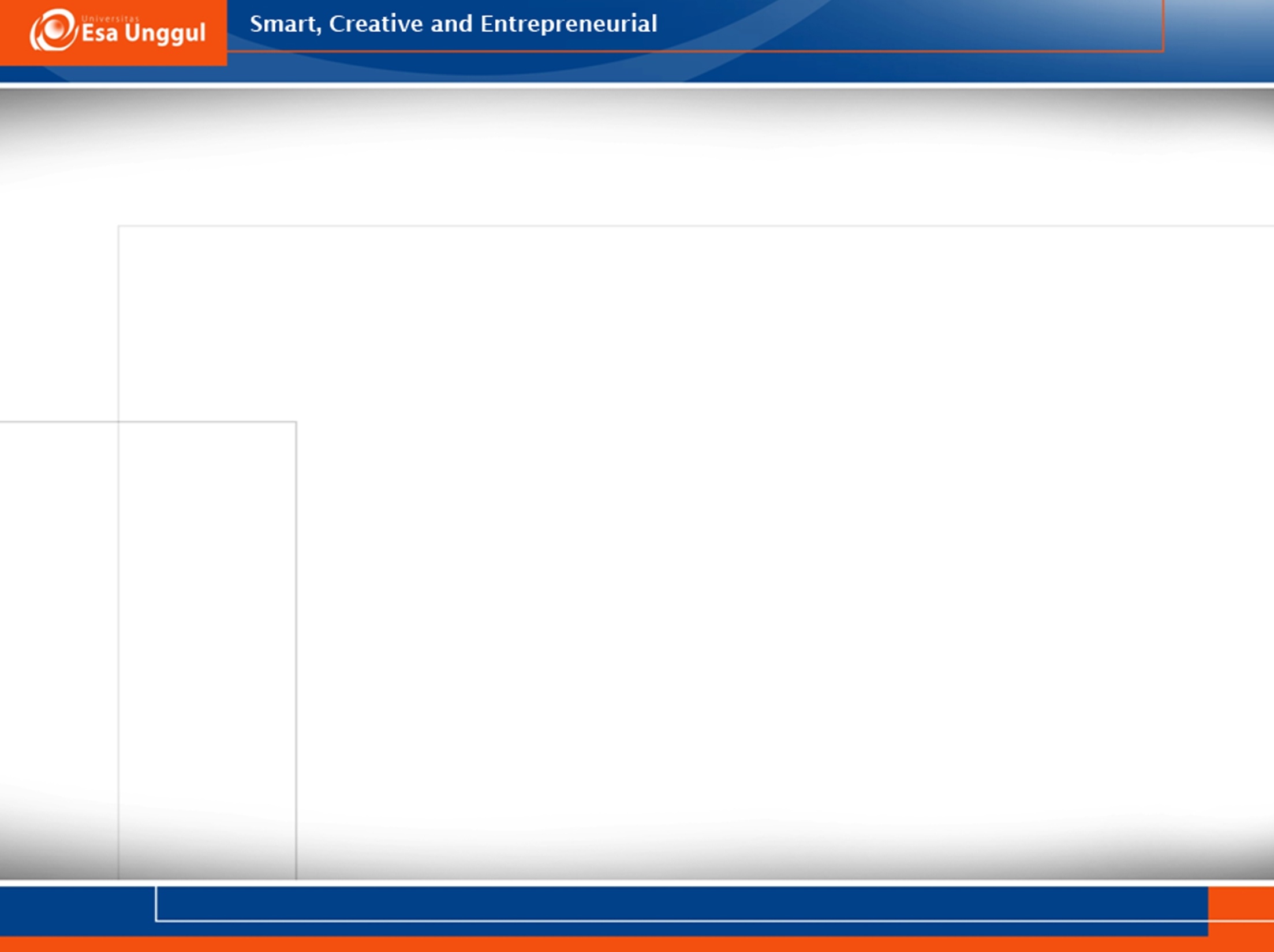 The monitor hypothesis
The monitor hypothesis implies that formal rules, or conscious learning, play only a limited role in second language performance.
L2 performers can use conscious rules only when three conditions are met (time, focus on form, know the rule)
Sufficient time->think about and use rules.
Focus on form ->thinking about correctness.
Know the rule -> exposure to the rules
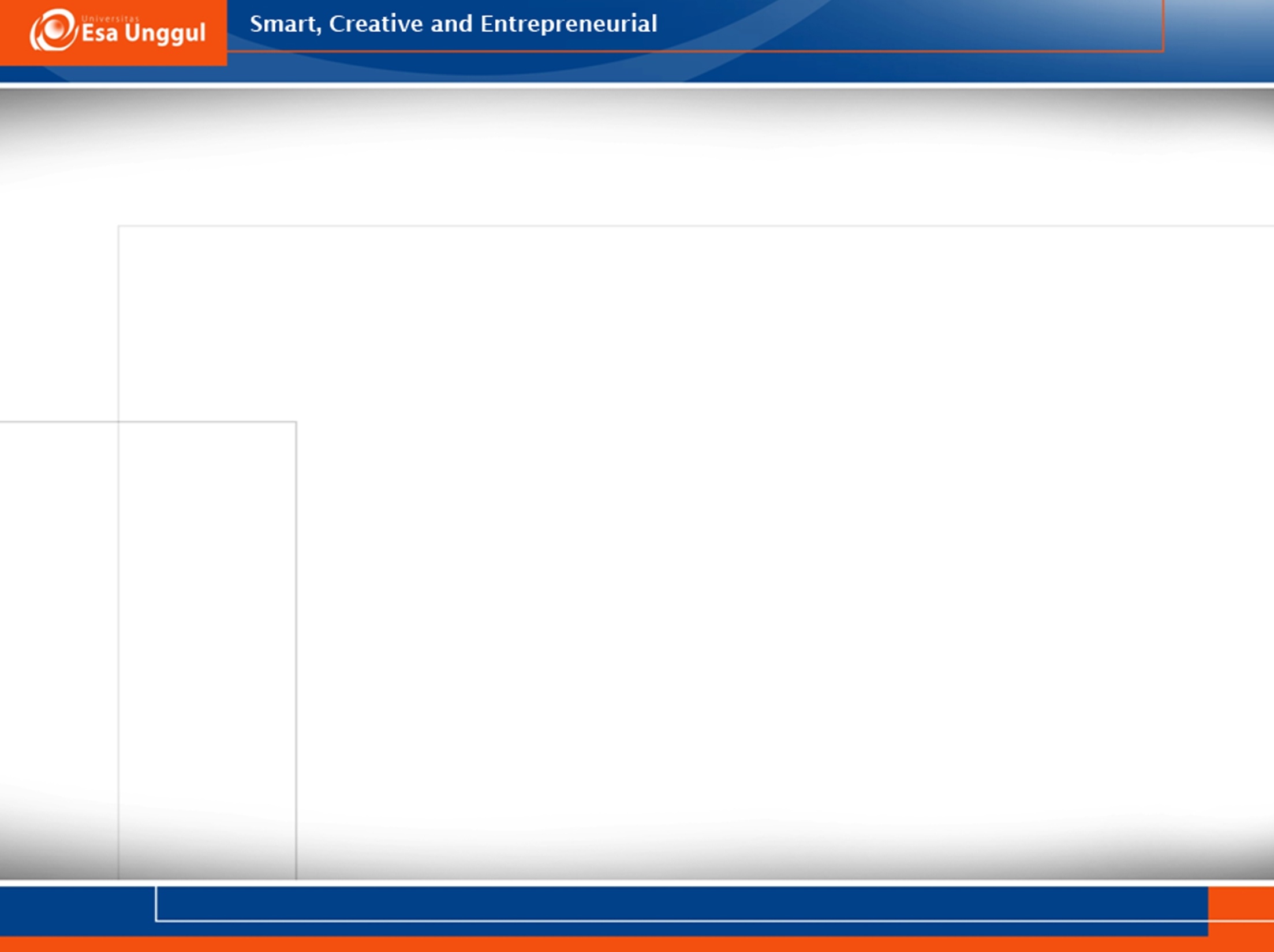 The monitor hypothesis
Monitor Over-users: Performers may speak hesitantly, often self-correct in the middle of utterances, and are so concerned with correctness.
Monitor under-users: These are performers who have not learned, or if they have learned, prefer not to use their conscious knowledge, even when conditions allow it.
The optimal Monitor user: Use the Monitor when it is appropriate and when it does not interfere with communication.
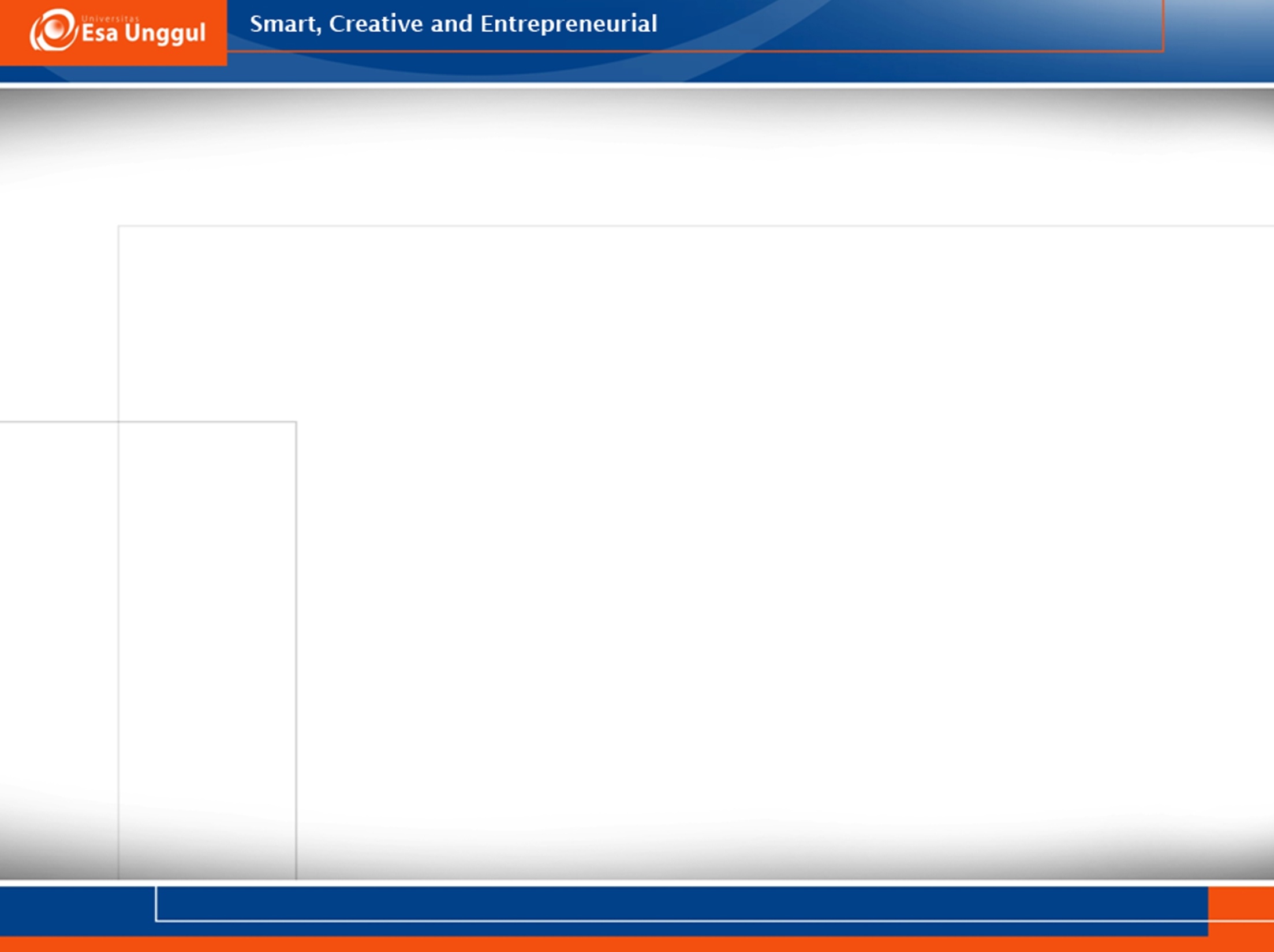 The input hypothesis
Input: i+1
	i=current competence
The input hypothesis relates to acquisition, not learning.
The acquirer understand input that contains i + 1, where "understand" means that the acquirer is focussed on the meaning and not the form of the message.
We also use context, our knowledge of the world, our extra-linguistic information to help us understand language directed at us.
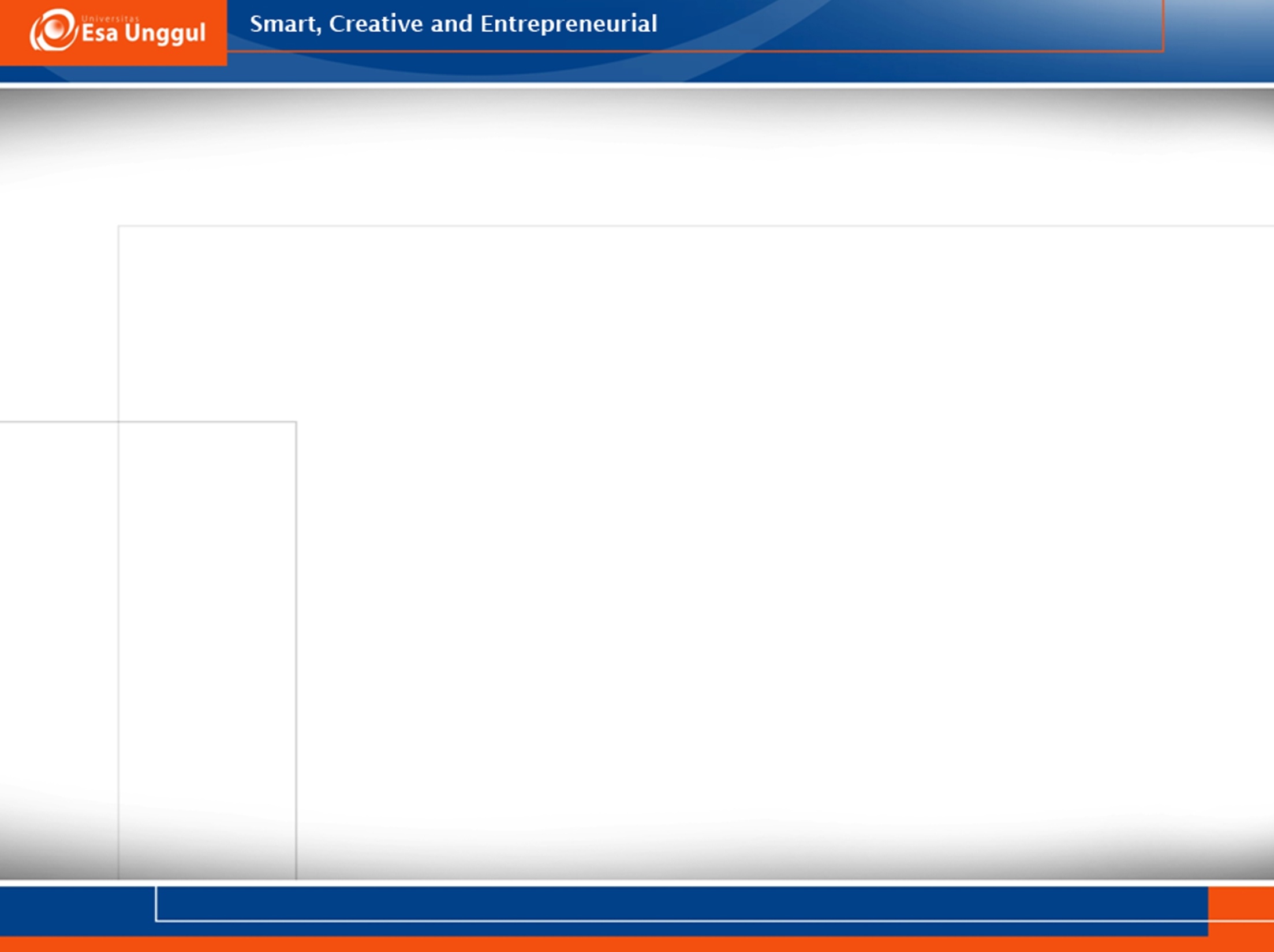 The input hypothesis
“The silent period”: the child is building up competence in the second language via listening, by understanding the language around him. 
In accordance with the input hypothesis, speaking ability emerges on its own after enough competence has been developed by listening and understanding.
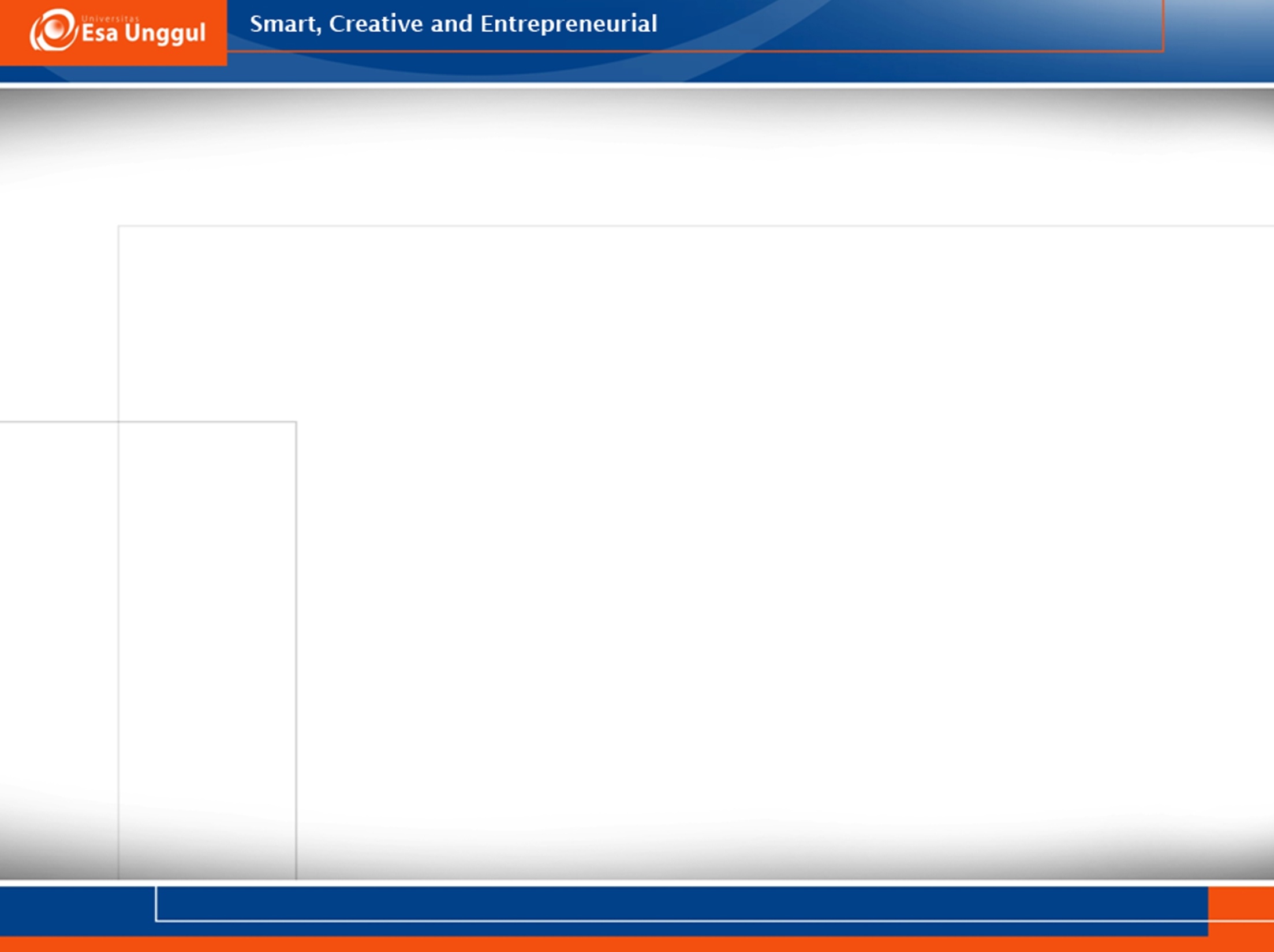 The affective filler hypothesis
Affective variables relate to success in second language acquisition (motivation, self-confidence, anxiety).
Performers with high motivation generally do better in second language acquisition.
Performers with self-confidence and a good self-image tend to do better in second language acquisition.
Low anxiety appears to be conducive to second language acquisition.
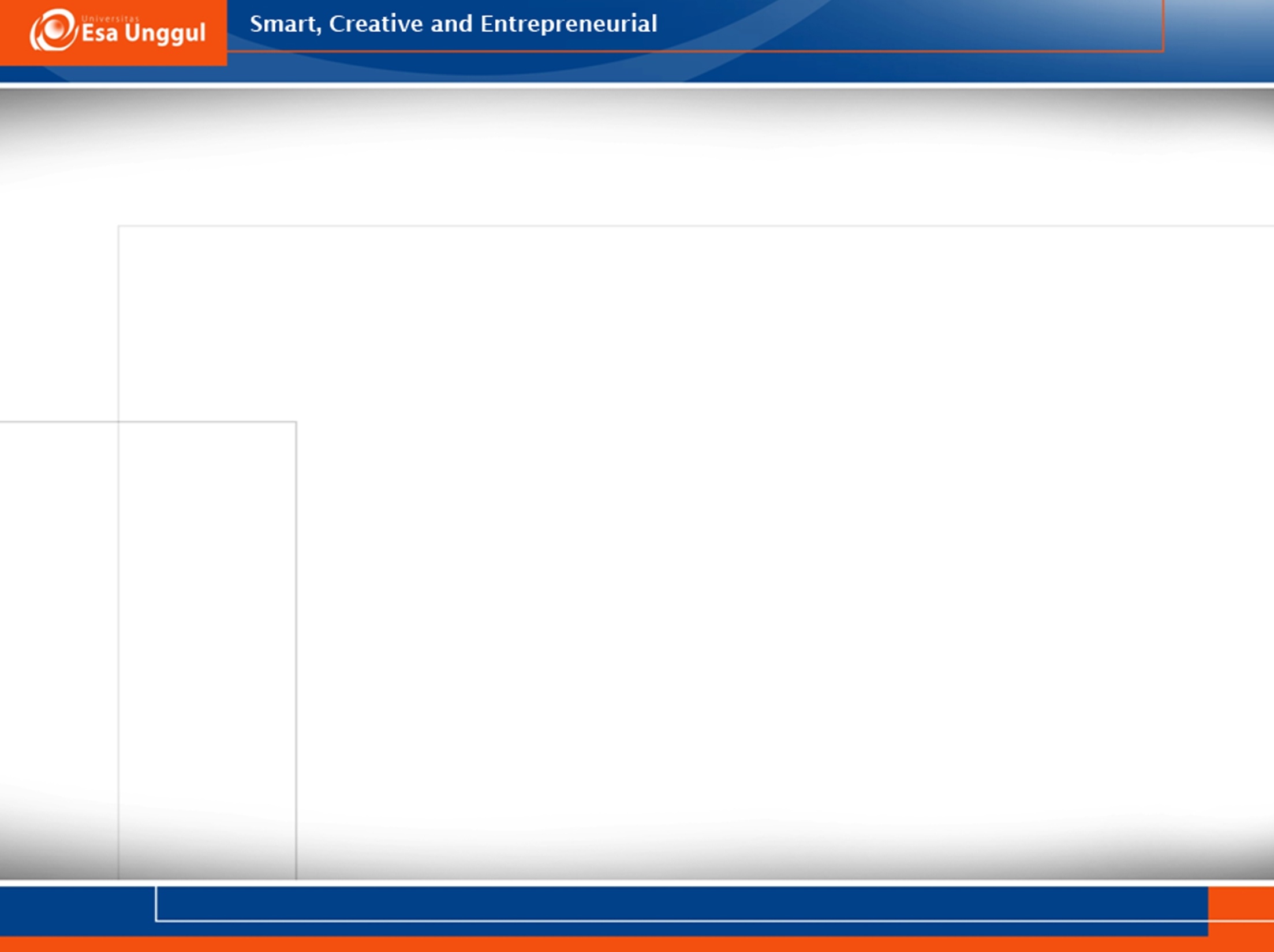 The affective filler hypothesis
Those whose attitudes are not optimal for second language acquisition will not only tend to seek less input, but they will also have a high or strong affective filter.